Google アカウント
1
Google アカウントは、無料で取得可能

各自で登録が必要

その際、電話番号などの登録が必要になる。
各自でよく確認し、心配なことがある場合には取りやめてください。（その場合でも、授業の多くの部分は実施できるようにします）
2
Google アカウント
Google アカウントは、Google のオンラインサービス等の利用のときに使うアカウント
		ID, パスワード
		（ID, パスワードは自分で決める）

Google Colaboratory も利用
3
Google Colabotaroy と Google アカウント
Google Colaboratory の本格的な利用には、Google アカウントが必要
ノートブックの新規作成，編集，保存，公開
Python プログラムの編集，実行
システム操作のコマンドの実行
ファイルのアップロード，ダウンロード

Google アカウントが無くても、他の人が公開しているノートブックの閲覧のみは可能
4
Google アカウントの新規取得
次の①，②の方法などで，Google アカウントの取得ができる

① Google Colaboratoryの使用中に
「Google へのログインが必要」と表示されたとき



　　「ログイン」，「アカウントを作成」と操作
② Google アカウント作成のページを開く
https://accounts.google.com/SignUp
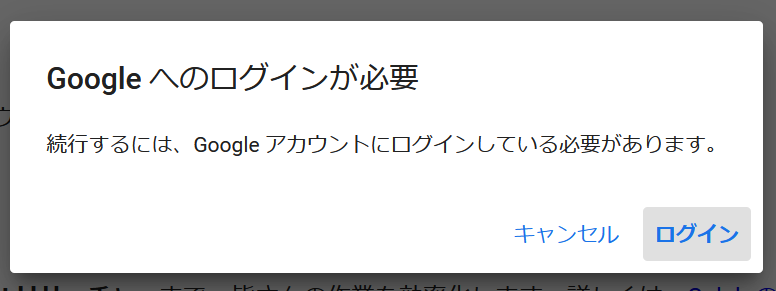 5
Google アカウントの新規取得
次の情報を登録する
氏名
自分が希望するメールアドレス
     ＜ユーザー名＞@gmail.com
パスワード，
電話番号
生年月日，性別
電話番号は
80-1234-5678
90-1234-5670
のように入れる
（先頭の 0 無し）
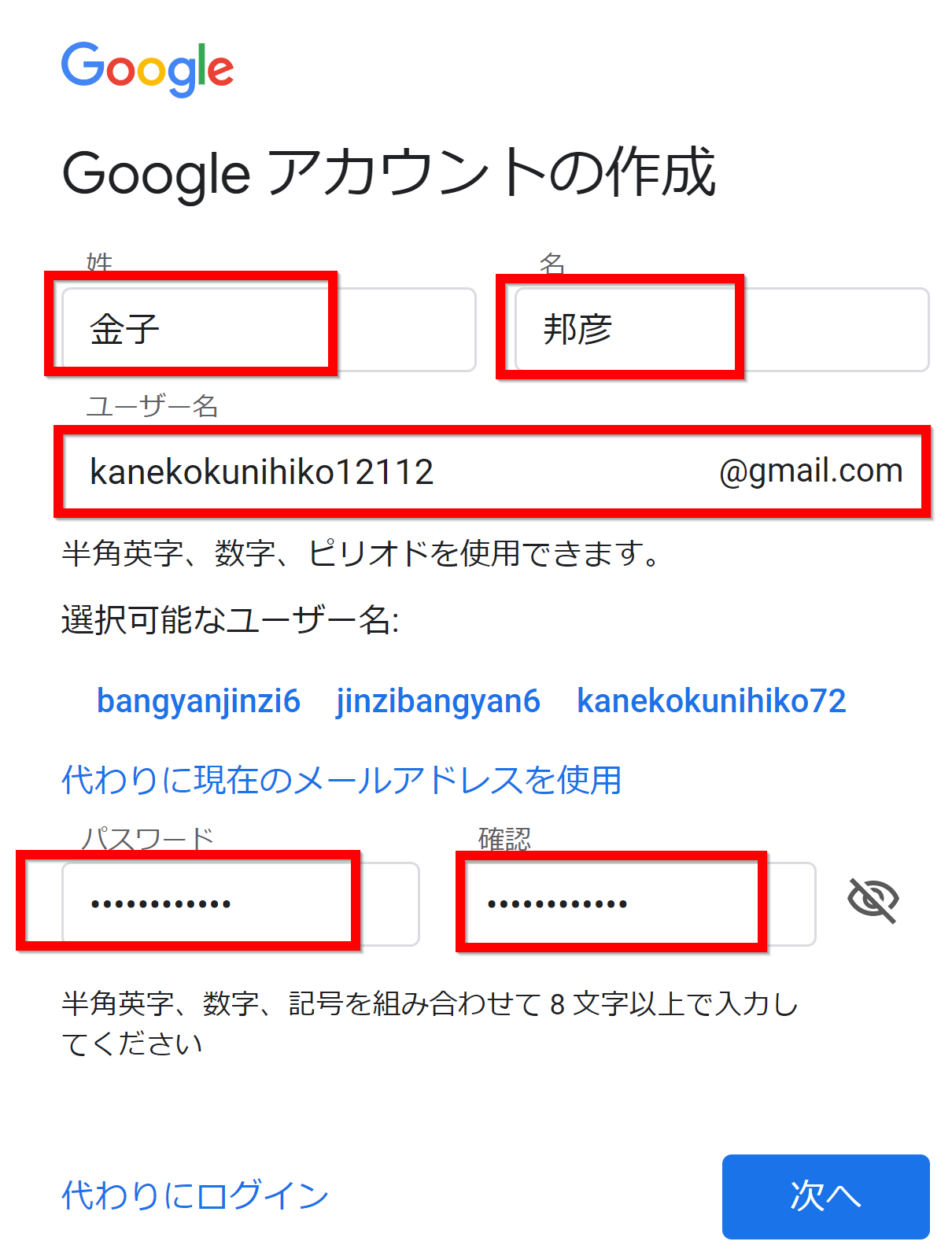 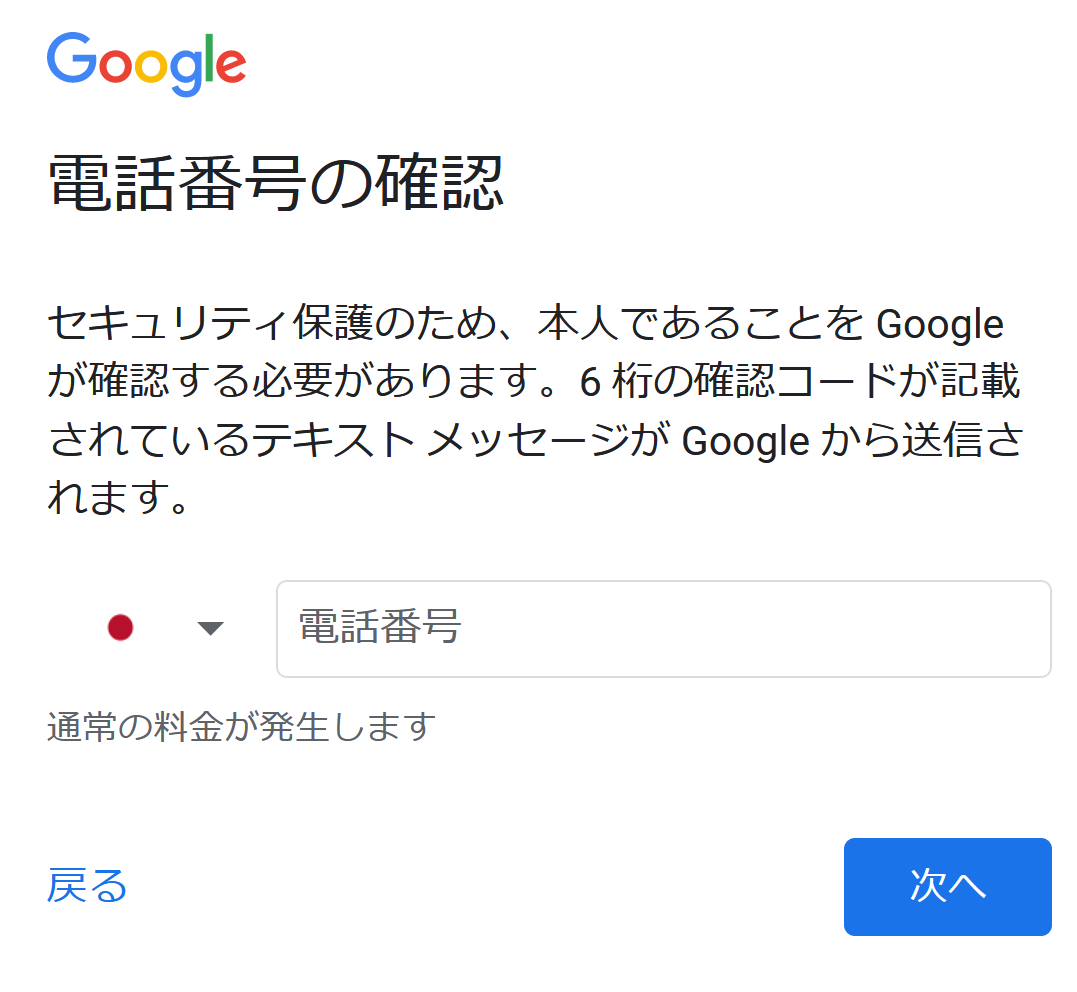 6